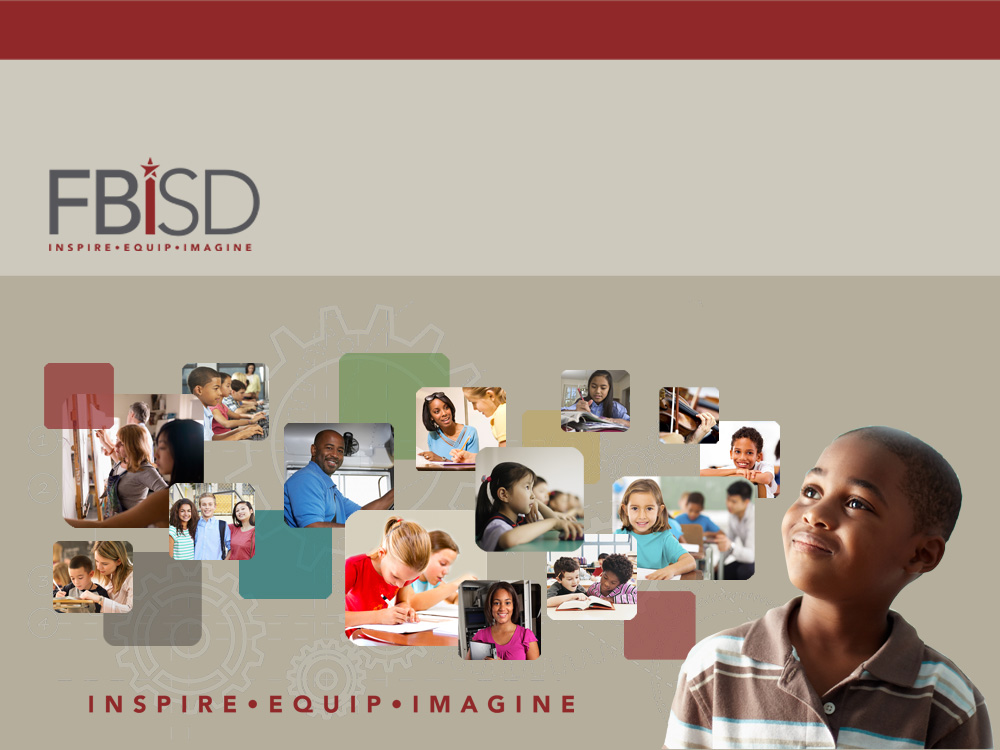 Update on 2014-15 Finances &
2015-2016 Budget Process
February 9, 2015
1
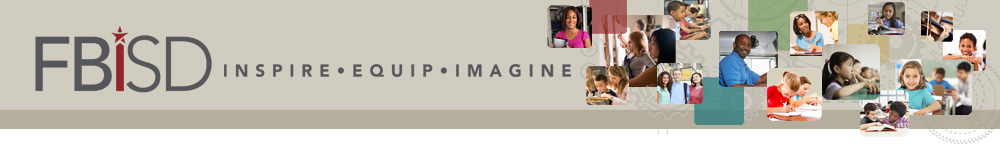 BCC Email
Legislative/Economic Update
Governor’s spending plan
Significant revenue growth with  competing demands 
School funding lawsuit
Oil prices - Texas likely to grow at slower pace than USA.
2015-16 – need to budget conservatively
BCC call for funding improvements:  We are always in this mode.
2
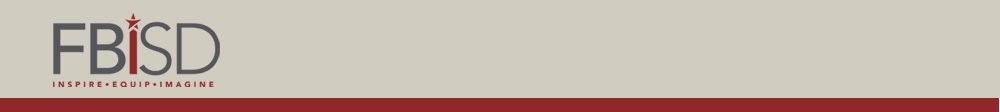 Budget and Financial Update
Property Value by Year
8.5% Local Value Growth
$B
3
Source: FBISD Finance & Appraisal District
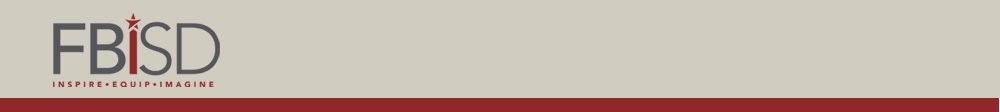 FBISD Property Value 2014-15
Total Tax Year 2014 CPTD Value $28.3 Billion
4
Source: Texas Comptroller of Public Accounts
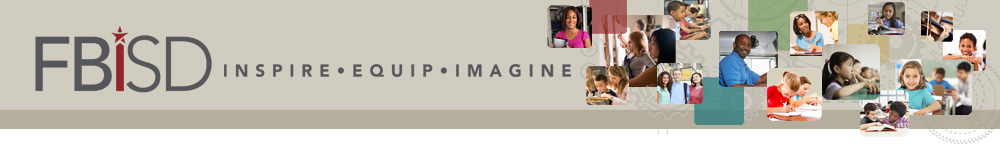 State Revenue Estimate-Early Thoughts
New Comptroller Hegar presented initial revenue estimate on January 12
The estimate can be modified at any time
 
General revenue above current biennium spending levels of about $18 billion

Increased property value provides effective new revenue


Estimated price of crude oil ($58.44/BBL - Brent) may influence  revisions—average in BRE of $64.50 & $69.27 in 2016 & 2017
5
© 2015 Moak Casey and Associates
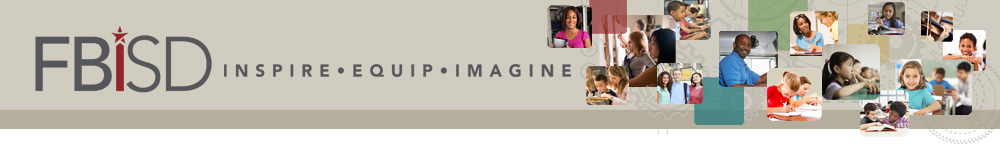 State Revenue Estimate
Sales Tax biennial growth 8.9% 
2014-15 biennium growth estimated at 12.1%
Other Major Tax Revenue
Natural gas tax down:	-8%
Oil tax down:	-14.3%
Motor vehicle sales up:  	+14.6%
Franchise tax down:  	-1.6%
Property Values (Combs projection)
8.64% for 2014
5.71% for 2015
5.30% for 2016
6
© 2015 Moak Casey and Associates
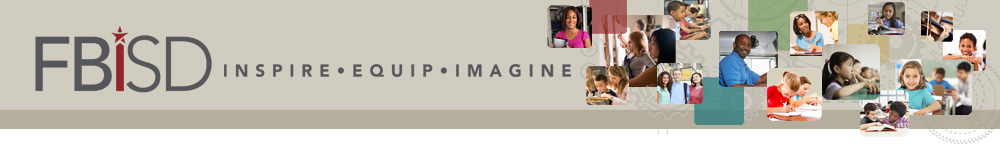 Rainy Day Fund
Economic Stabilization Fund (Rainy Day Fund)

Allocation may be superseded by 2/3 vote in each house

Estimated balance of $8.5 billion ending the current biennium

Projected $11 billion balance at end of 2017, after transfers to transportation
7
© 2015 Moak Casey and Associates
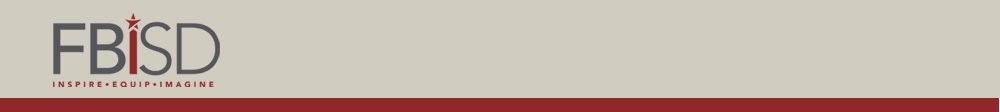 State Revenue Sources
2014-15 Biennium
8
Source: LBB & FBISD Finance
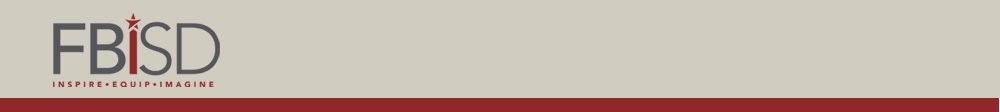 State Appropriations – All Funds
9
Source: LBB & FBISD Finance
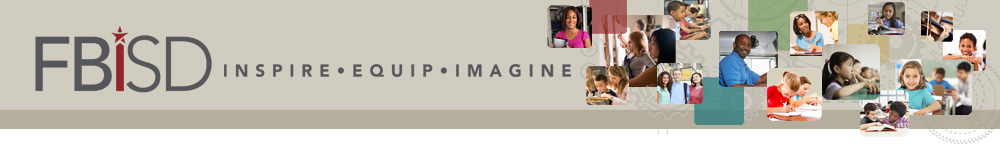 Reaction to Proposed State Budgets
Appropriations for schools would have declined from current biennium due to property value growth

Not a good position when arguing the state’s case in Supreme Court

Continues state’s reliance on property tax to fuel the education funding structure

Significant formula improvement without increased state cost is a re-run of 2013, just cheaper

Still quite a bit of room under the spending limit, and lots of money available
10
© 2015 Moak Casey and Associates
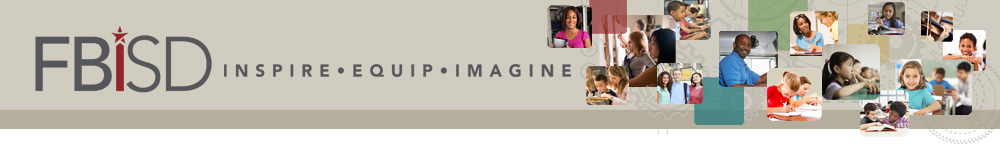 Factors that influence  State Revenue
Enrollment
Average Daily Attendance (ADA)
Special Services / Weights (WADA)
Property Values 
Free and Reduced Percentages
Special Education population
Career & Technology teacher utilization
Prior Year Comptroller Values
Central Appraisal Dist. Values
ARB – Appraisal Review Board
Collection Rate
Frozen Values
11
Source: FBISD Finance
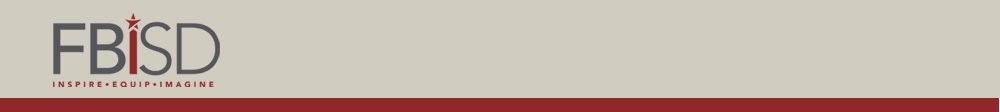 Budget and Financial Update
Average Student Enrollment
72,317
Projected (0.19% diff)
12
Source: FBISD Finance  & District Demographer Earliest Estimates/Least Likely Scenario
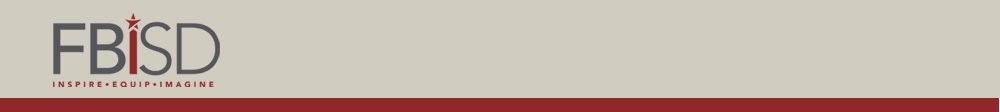 Budget and Financial Update
General Fund Revenue Sources
Projected
13
Source: FBISD Finance
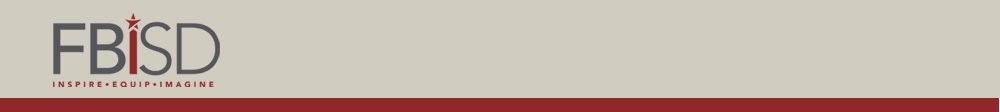 Budget and Financial Update
Timing of Budget Development
14
Source: FBISD Finance
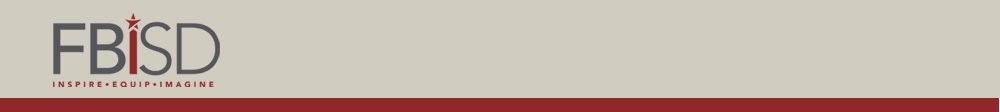 Budget and Financial Update
2015-16 Initial Position Request Summary
15
Source: FBISD Finance
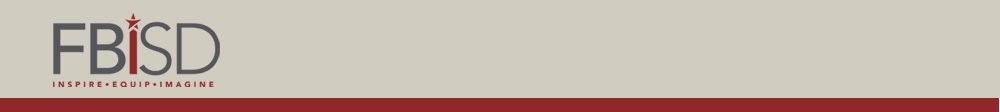 Budget Committees
Collaborative Budget Process
Budget & Compensation Committee
Nominated delegates
Participation from all campuses and departments
Document ideas and set priorities
Principals & Directors
Teacher Forum
Benefits Committee
Source: FBISD Finance
16
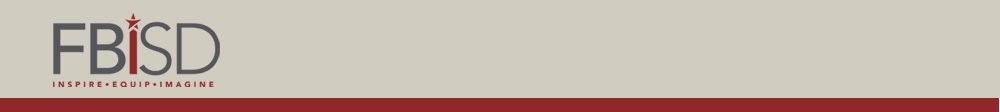 Critical Dates
17
Source: FBISD Finance
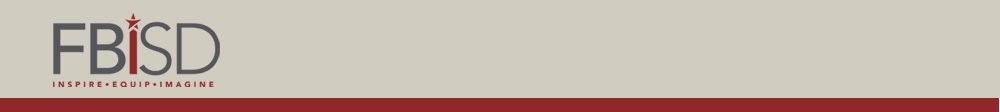 Critical Dates
18
Source: FBISD Finance
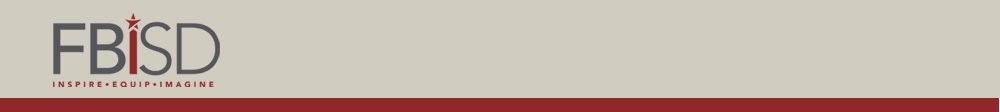 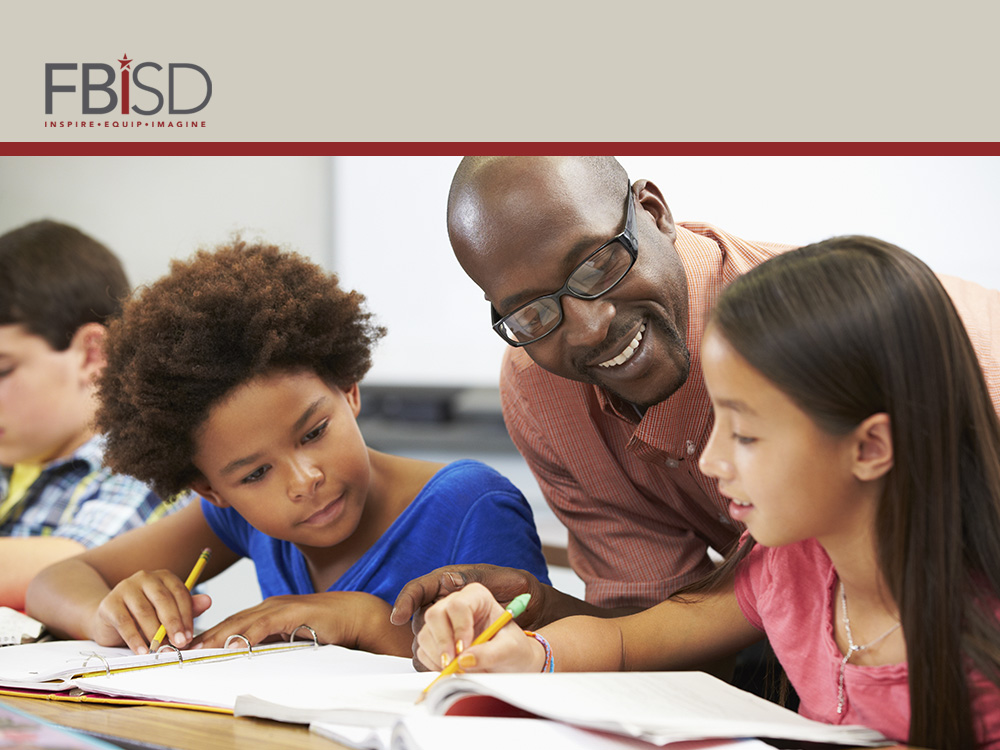 Do we need this slide???
Questions???
19
Source: FBISD Finance